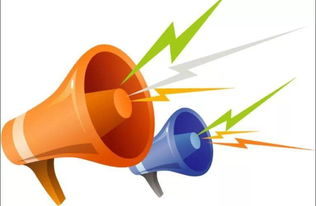 管理文献与论文写作利器                     ——NoteExpress培训讲座
主讲人：颜清
目录
NE简单介绍

文献管理

文献写作

Q&A
01
为什么要用NoteExpress?
你还在这样看文献吗？
NE主要功能
NoteExpress是目前主流的文献管理软件，其核心功能是帮助读者高效利用文献；收集并管理得到的文献元数据和全文；在撰写论文、专著或报告时可按照不同的格式要求，在指定位置自动添加标引和参考文献列表。
管理
收集
写作
02
收集文献
三种方式
已有文献直接导入

NE搜索导出题录

浏览器高级搜索导入题录
文件夹导入           ——PDF智能识别及更新
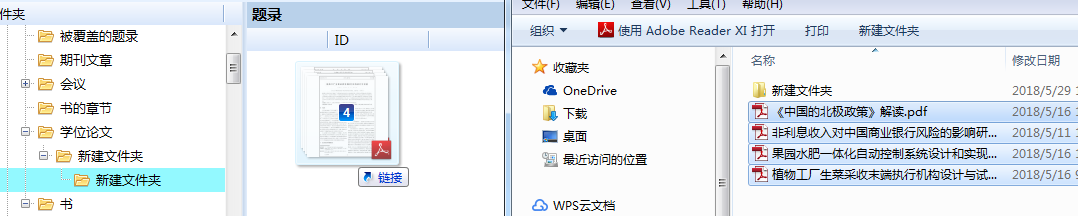 已经下载好的PDF或者CAJ文件可以全选拖拽到NE题录信息栏中，会自动识别作者、年份、来源等字段
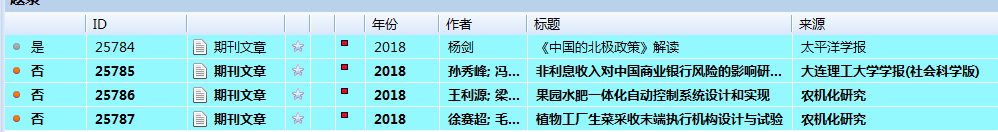 NE在线搜索    ——NoteExpress在线检索内置了比较常用的数据库，如CNKI、SCI、万方数据库等，选择数据库，输入检索词，点击检索，获取数据后，点击保存勾选的题录到文件夹即可。
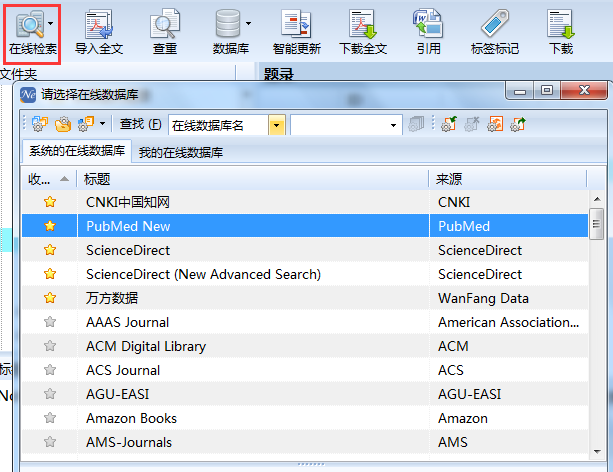 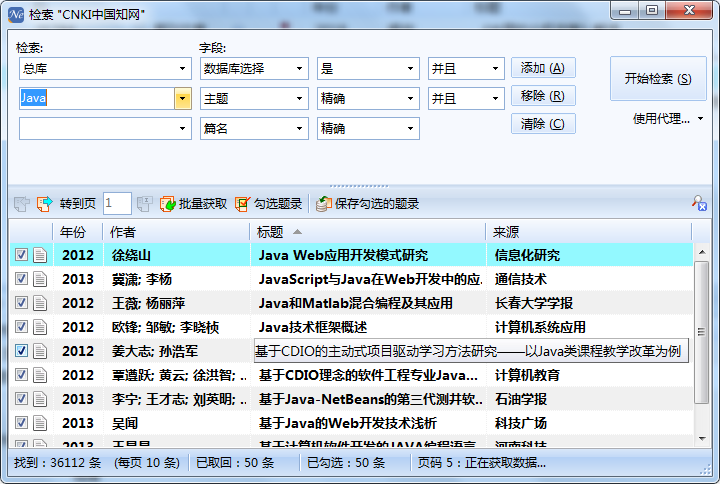 浏览器导入
导出题录，复制
预览综述、全文下载
1
3
LOREM
LOREM
LOREM
LOREM
2
4
高级检索、选定文章
粘贴题录，导入NE
03
文献管理
文献管理
清晰排版，多种方式排序


影响因子、收录范围等指标
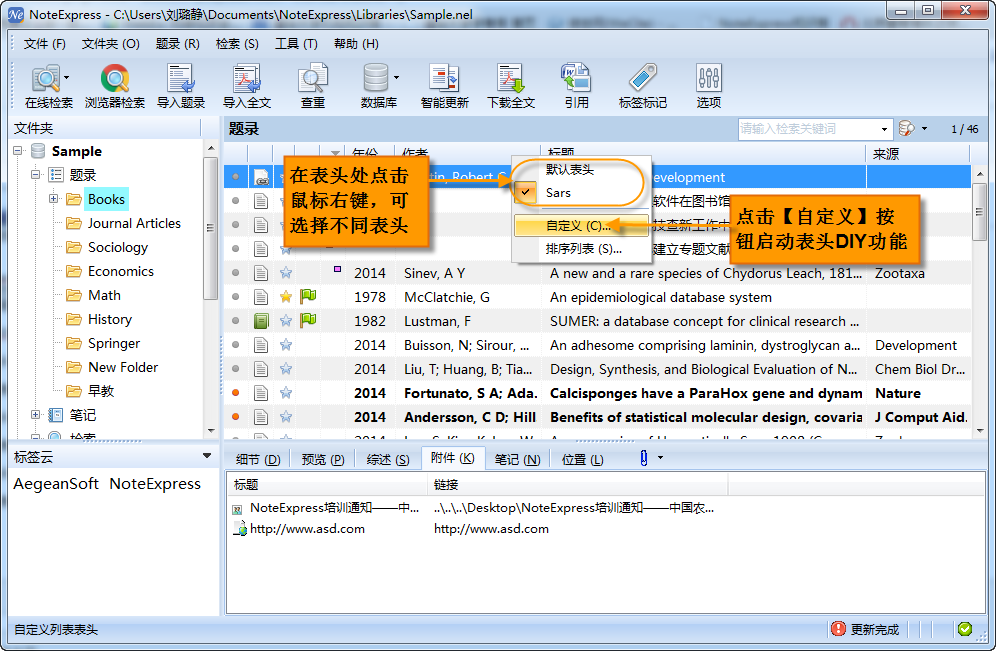 文献管理
笔记功能——对文章进行总结，可直接插入文中
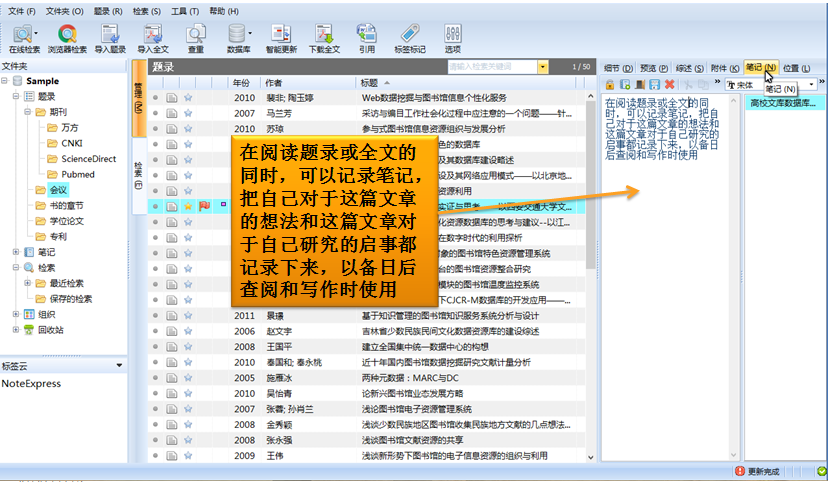 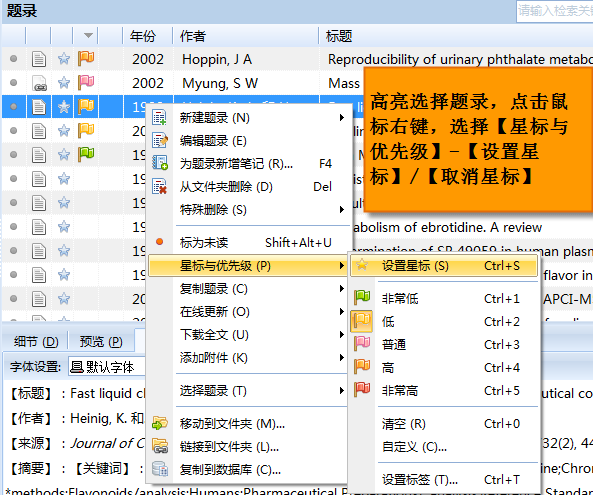 文献管理
自定义等级（插小旗子）

标签云
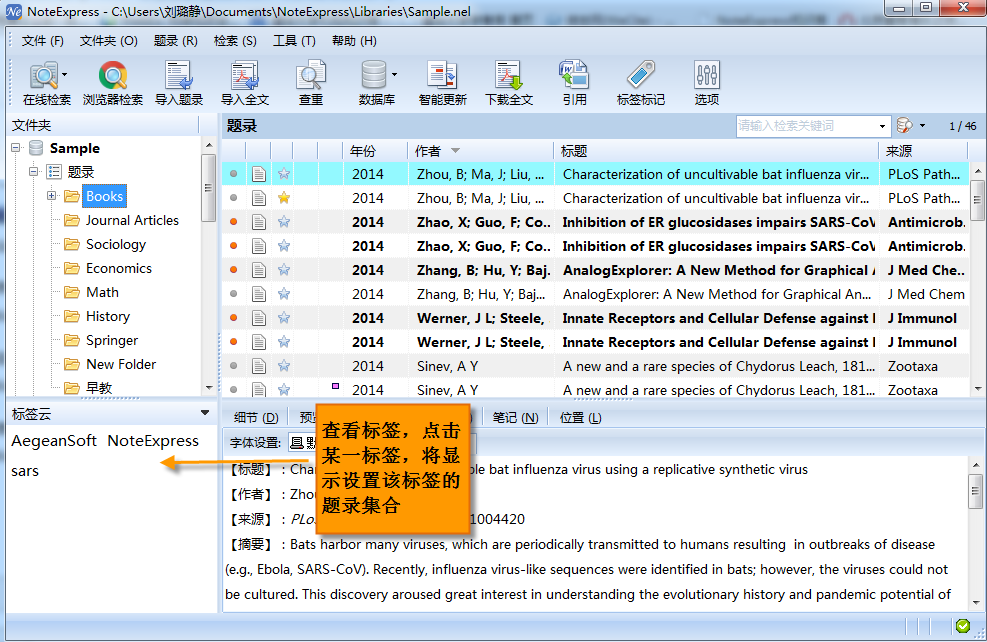 04
文献写作
文献写作
Word、WPS中可直接插入参考文献——节省大量时间

含有很多种样式，可直接选择样式进行格式化

可自己进行样式编辑
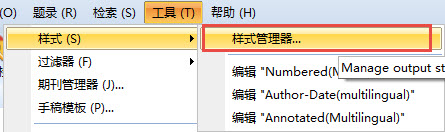 文献写作
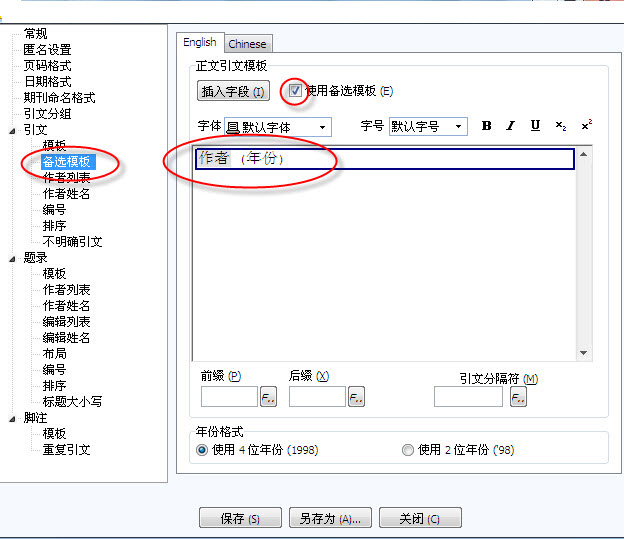 转投期刊仅需要改变样式


删掉某一参考文献，可自动重新排序


一篇文章中直接引用和间接引用，可直接点击“备选模板”
文献写作
自动生成校对报告

清除域代码，与普通文本可编辑
论文查重
01
2019
ANNUAL
更多功能
数据可视化
02
05
Q&A环节
THANKS